CET 3510 - Microcomputer Systems TechnologyLecture 1
Dr. José M. Reyes Álamo
1
Syllabus
Course website http://openlab.citytech.cuny.edu/cet3510f13
Syllabus posted there
Both OpenLab and Blackboard will be used to post material and submissions
2
Outline
Computer Architecture
Quick Review of Operating System Concepts
Introduction to High-Level Assembly
3
Computer System Architecture
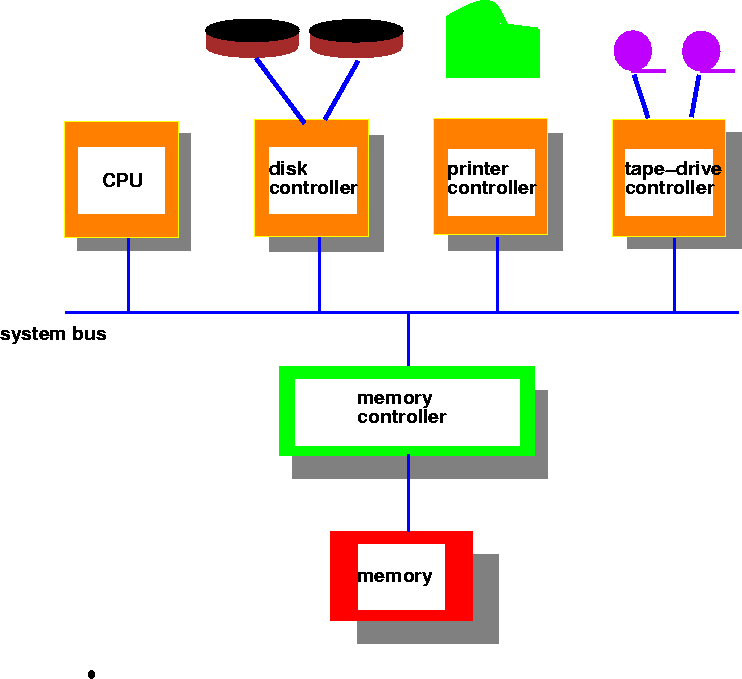 4
What is an Operating System?
An Operating System (OS) is a program that acts as an intermediary between the user and the hardware
Software accounts for the major cost of general purpose computing
OS simplifies the complexity of running applications efficiently
5
What is an Operating System?
The OS manages resources and allocates them to programs and users. 
Thanks to the management of the OS, a programmer does not have to deal with difficult hardware issues.
 The OS provides services for:
Processor Management
Memory Management
File Management
Device Management
Concurrency Control
6
Computer System Components
Hardware
Provides the actual computing resources (CPU, memory, I/O devices).
Operating System 
Controls and coordinates the use of hardware among applications and programs.
Applications and Programs
Solve computing problems of users (compilers, word processing, games, business applications).
Users 
People, devices, and other computers
7
Goals of an Operating System
Simplify the execution of programs and problem solving
Efficient use of the computer hardware
Makes sharing hardware and software possible
Allows portability of software
Provides isolation, security, and protection for programs and hardware
Improves system reliability 
Error detection, fault tolerance, reconfiguration.
8
What should I know about Operating Systems?
Understand interaction between the hardware and software
Understand basic principles in the design of computer systems
Resource management, security, portability, flexibility
Increasing need for specialized OS
Operating systems for embedded devices such as cell phones, sensors, and actuators
Real-time operating systems such as aircraft control and multimedia services
9
Major Operating Systems
Windows
Windows 8
Windows 7
Vista
UNIX and UNIX-like
Linux
Solaris
FreeBSD …
MAC OS
Snow Leopard
Lion
Mountain Lion
10
What is this course about	?
Learn key features of Intel Microprocessors (hardware)
Write programs in high-level language (C/C++)  and assembly language (HLA, Real Assembly) to understand machine level operations (hardware and software)
11
High Level Assembly (HLA)
An assembly language that is easier to understand that regular assembly
Borrow some features from high-level languages without being a high-level programming language
Supported in multiple platforms
12
The Anatomy of an HLA Program
13
Hello World!!!
14
Declaring Integer Values
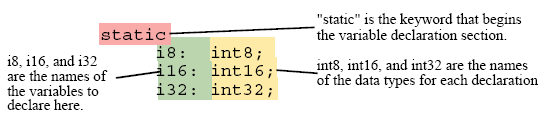 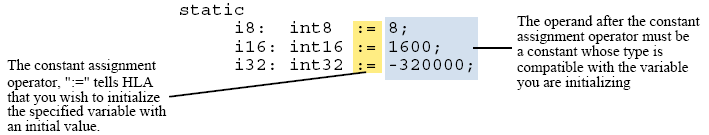 15
Declaring Boolean & Char Variables
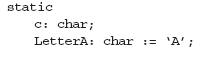 16
References
Introduction to Operating Systems slides www.cs.pitt.edu/~mosse/cs1550/Slides/amer-intro.ppt
ICS-143 Introduction to Operating Systems www.ics.uci.edu/~ics143/lectures/oslecture1.ppt
Virtual Box Website www.virtualbox.com 
HLA Assembly website http://homepage.mac.com/randyhyde/webster.cs.ucr.edu/index.html
17